The “P” WOrd
Plagiarism: What it is and how to avoid it
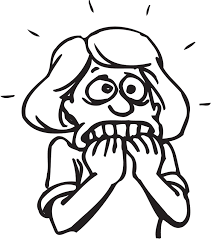 “I’ve been told I plagiarized in my paper, 
but I don’t see how or where. 
I used citations! 
Now I’m afraid I will fail my course or get kicked out of school. 
HELP!”
Does this sound familiar?
Being told we have plagiarized 
can be a shock.
Most plagiarism issues are the result of accident or the student not knowing how to properly handle sources.
Plagiarism cheats everybody
Plagiarism cheats you, 
because it’s not the diploma 
that makes you 
an educated person—
it’s the education.
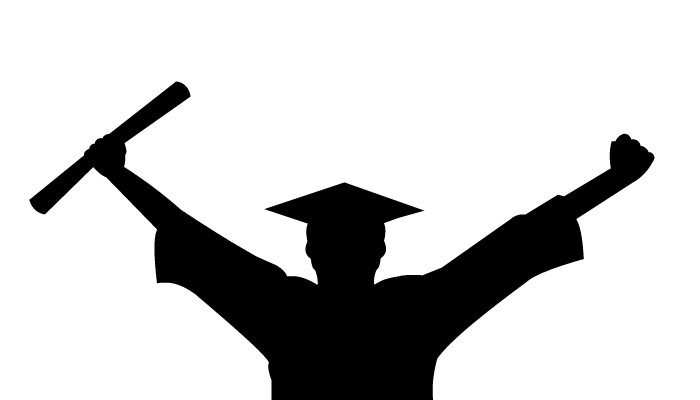 Remember that scene in The Wizard of Oz
 where the Wizard gives the Scarecrow 
a diploma instead of the brain he had wanted, and suddenly the Scarecrow becomes smart enough to rattle off an equation?
 
Unfortunately, it doesn’t work that way. You pay a lot of money for your education and you put a lot of time into it. If you don’t come out at the end of it as an educated person, you are not getting the value of the education.
Plagiarism cheats your classmates.
 

If you worked hard and earned a B on an assignment but the person in the next seat plagiarized and got an A, how would you feel? 

You would know that your B was a B of effort and integrity, but no one else would. They would assume the person who got an A worked harder or was smarter than you, and that’s not fair.
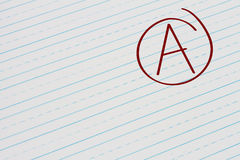 Plagiarism cheats your instructors.
 Rather than spending their time helping you achieve an education, they are either checking papers for plagiarism or wasting their time by commenting on the work of someone not even in their class.
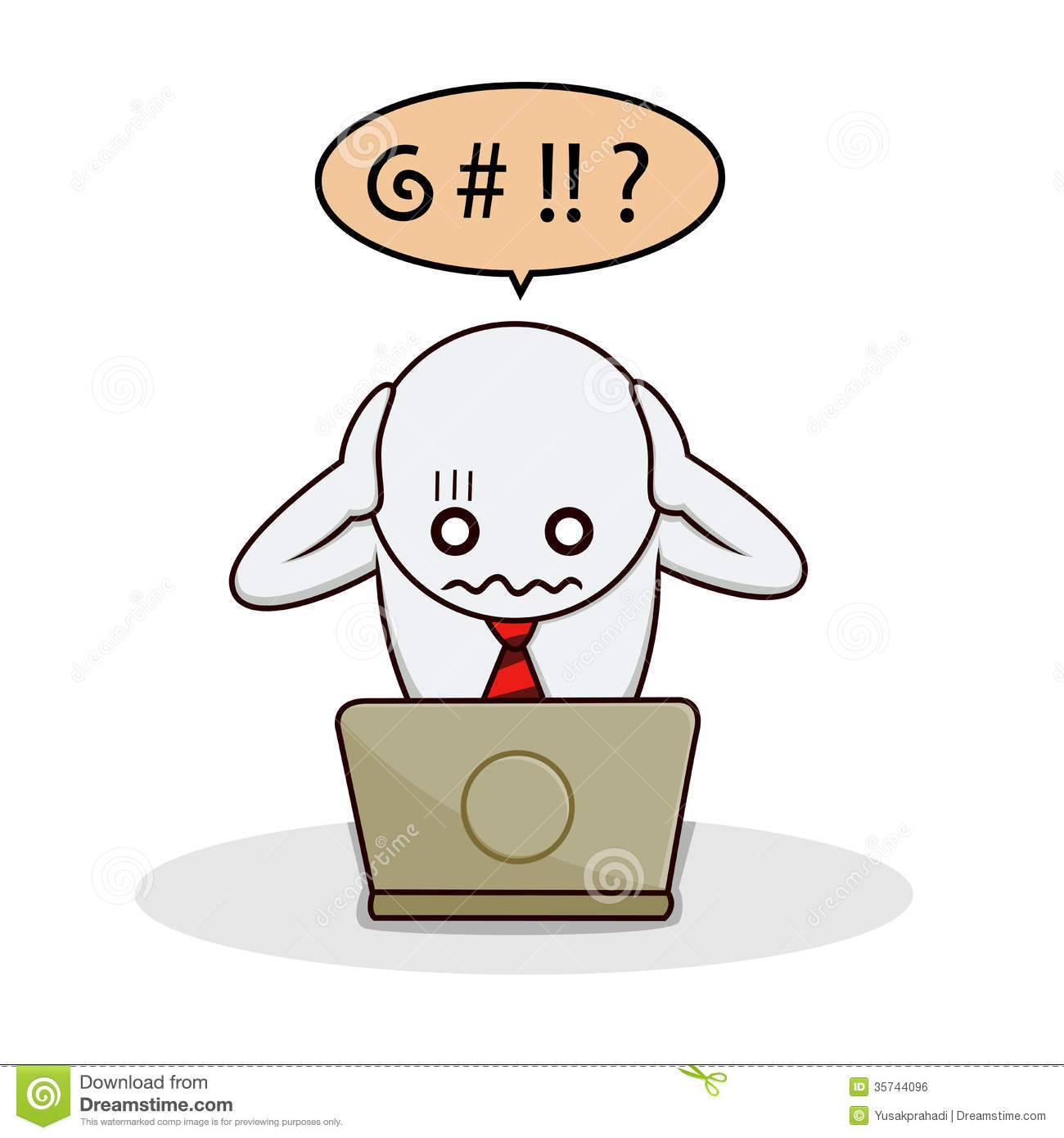 Plagiarism cheats the college.
 Employees whose skills don’t match up with their diploma give the school a bad name. Someone who cheats to get a degree devalues the degree for every single person who attended the same school.
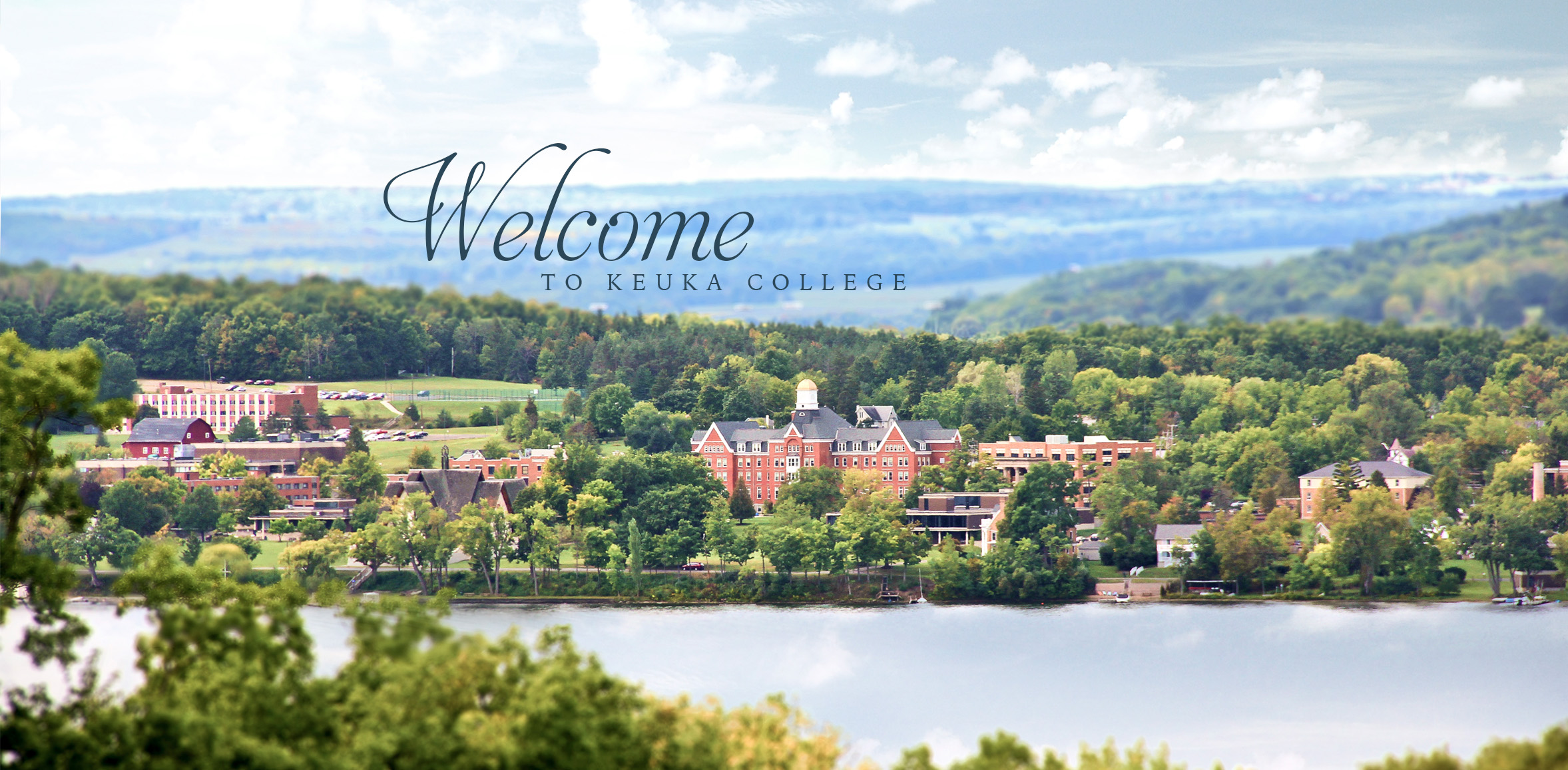 Plagiarism cheats your future employer.
 
They hire you with certain expectations about your abilities. 
You won’t be able to hide problems with your writing or a lack of knowledge once you’re on the job.
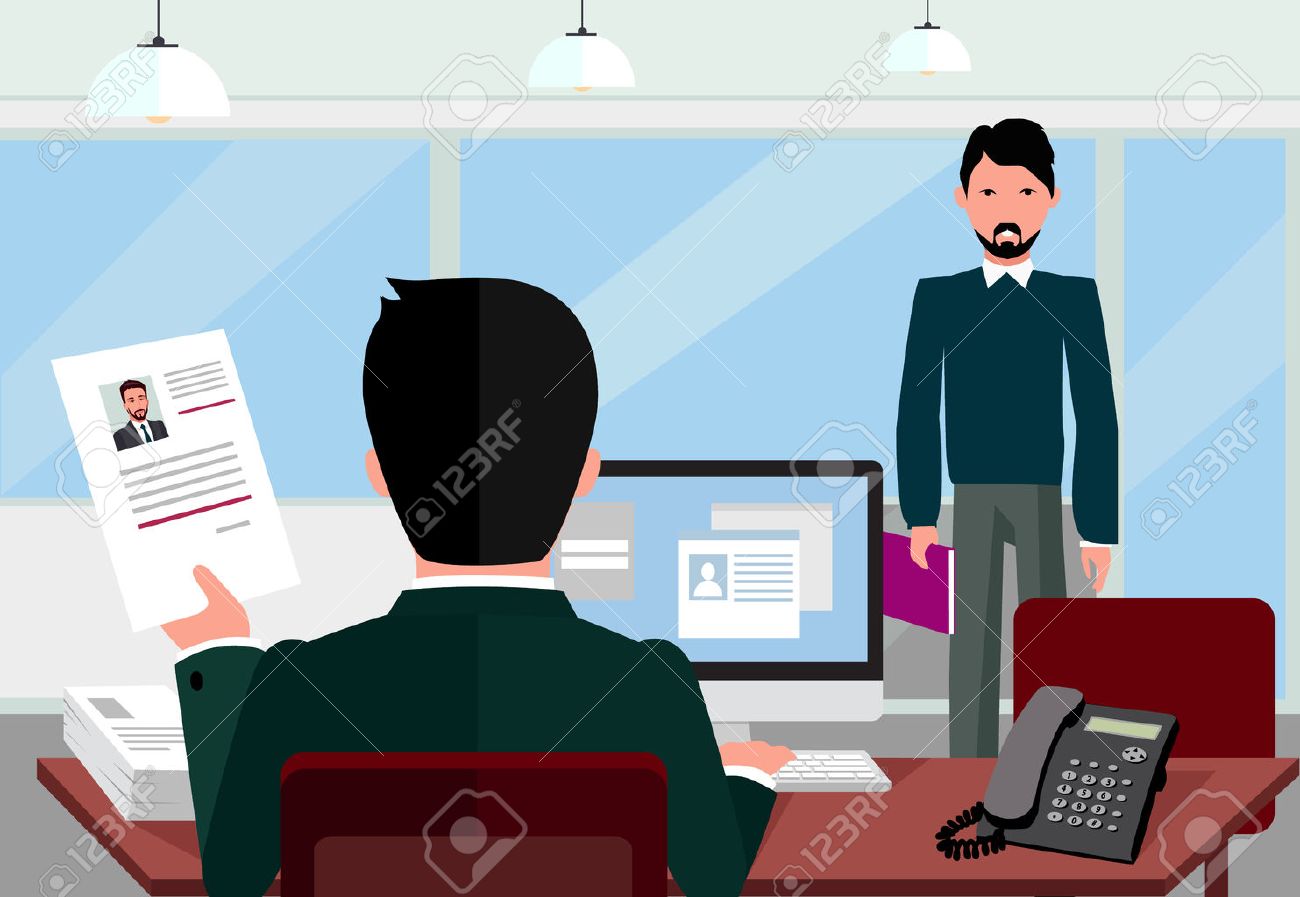 The consequences of plagiarism can be severe. 

They can range from failure on a paper to failure of a course to expulsion from college. 

In the professional world, people have had their careers ruined or have been publicly embarrassed because of plagiarism.
Stephen Glass
Nada Behziz
Jayson Blair
Benny Johnson
Maureen Dowd
Joe Biden
Alex Haley
Mike Barnicle
Rand Paul
Stephen Ambrose
Kaavya Viswanathan
Marie-Louise Gumuchian
Doris Kearns Goodwin
Fareed Zakaria
Jonah Lehrer
Lloyd Brown
But what IS plagiarism? 
How did you end up here, 
watching this tutorial, 
when you were sure you had not 
plagiarized in your paper?
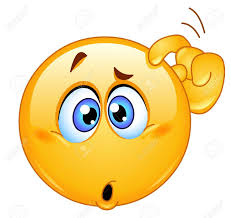 Plagiarism is—either accidentally or deliberately—using the ideas of others without a citation; plagiarism is also using the words of others without putting quotation marks around those words.
This means that you have plagiarism in your paper 
if you have incorrectly handled source material.

Incorrectly handled source material is

Ideas from a source put into your paper      without a citation.
Words from a source into your paper without BOTH quotation marks and a citation.
It is possible to plagiarize 
when using the IDEAS of others.

It is also possible to plagiarize 
when using the WORDS of others.

Both words AND ideas must be 
properly treated in your paper.
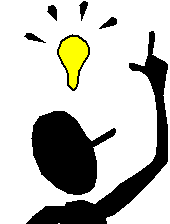 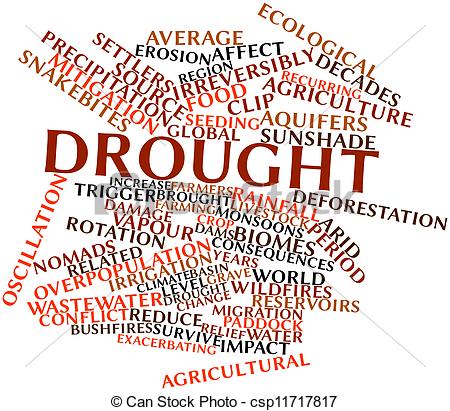 EVERYTHING that does not come out of your own head MUST be appropriately cited. It is not enough to include a reference to the source at the end of your paper. It is not enough to include a reference to the source at the end of a paragraph. And sometimes, it is not even enough to include a reference to the source at the end of the sentence.
Ideas and words are called intellectual property
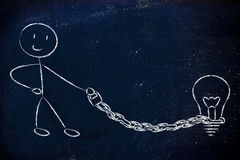 Like other kinds of property, they have owners.
It doesn’t matter who the owners are. If the ideas or the words come from a scholarly article, a book, a website, SparkNotes, Wikipedia, a dictionary, an encyclopedia, a song, a TV show, a friend, a professor, your mom, or just about anywhere else, you must give credit to the person who owns the ideas and the words you use.
Simply put: If you didn’t write the words or you didn’t think the thought, you must cite your source.
Putting someone else’s ideas into your own words is perfectly acceptable. This is called paraphrasing.
However, you must cite all paraphrases. 
Remember—these are the ideas of others, even if they are not the words of others, and ideas have owners.
For a paraphrase, 
a page number at the end 
is optional but preferred.
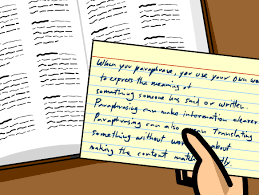 Here is the correct format for a paraphrase:

Jones (1993) explained that technology can supplement but not replace nurse/patient interaction.

OR the preferred format, with the page number:

Jones (1993) explained that technology can supplement but not replace nurse/patient interaction (p. 124).
Words have owners, too. 

It does not matter if you are using two words in a row, or twenty words in a row, or two hundred words in a row. If someone else wrote them, the words belong to that other person. In this case, a citation alone is not enough. A citation is a good start. But when you use someone else’s actual words and you do not put quotation marks around them, even with a citation, your reader is going to assume that you wrote them—that you are paraphrasing instead of quoting. If you did not write those words yourself, you are misleading your reader.
That is why quotations MUST be enclosed in quotation marks.A quotation is words from source, no matter how many or how few. If you did not think them up yourself, they belong in quotation marks.
Direct, word-for-word quotations from a source that are not enclosed in quotation marks is plagiarism, even if you have a citation at the end.
EXAMPLE
According to Smith and Jones (2017), half of all the people who responded to their survey thought that self-care was important, but the same 50% reported that they did not have time for self-care.
Reading the above, you know that the idea belongs to Smith and Jones. But do you know that some of the words also belong to Smith and Jones? No, because the citation alone doesn’t tell you that. The citation lets you know where the idea came from, but some of the words are directly from Smith and Jones’s article. The reader has no way of knowing which.
Corrected:
According to Smith and Jones (2017), half of all the people who responded to their survey thought that self-care was important, but “the same 50% reported that they did not have time for self-care” (p. 19).
According to Smith and Jones (2017),


half of all the people who responded to their survey thought that self-care was important, but  



“the same 50% reported that they did not have time for self-care” (p. 19).
Signal phrase
paraphrase
Parenthetical citation
Quotation marks
Quotation marks
Source’s words
In our example, part of the citation—called the signal phrase–is at the beginning of the sentence.

This signals to the reader: Hey! What’s coming up is SOMEONE ELSE’S IDEA.

According to Smith and Jones (2017),
Signal phrase
Then we have some ideas from Smith and Jones put into our own words. This is called a paraphrase. When you paraphrase, you must change ALL the words. You must also change the sentence structure. Your paraphrase must repeat only the idea from your source, not any of the words. 


half of all the people who responded to their survey thought that self-care was important, but
paraphrase
The words of the source MUST be enclosed in quotation marks. 

It is the only way your reader knows that you are 
using someone else’s words.


“the same 50% reported that they did not have time for self-care” (p. 19).
Quotation marks
Quotation marks
Finally, we have the parenthetical citation. In APA, direct quotations—the use of ANY of your source’s words, no matter how many or how few—MUST include the page number from which they were taken.


“the same 50% reported that they did not have time for self-care” (p. 19).
Parenthetical citation
If there is no page number—for example, from a web page—you count up the paragraphs and use that number. Instead of p. you use para. for paragraph: (para. 6).
Your citation can be split, with the author and year at the beginning and only the page number at the end, or it can be all together in the parenthetical citation at the end.
Examples:

Split citation: Wilson and Carter (2005) write, “many of the people questioned expressed a preference for public transit” (p. 354).

End citation: Although driving and walking were both popular, “many of the people questioned expressed a preference for public transit” (Wilson & Carter, 2005, p. 354).
A word about patchwriting
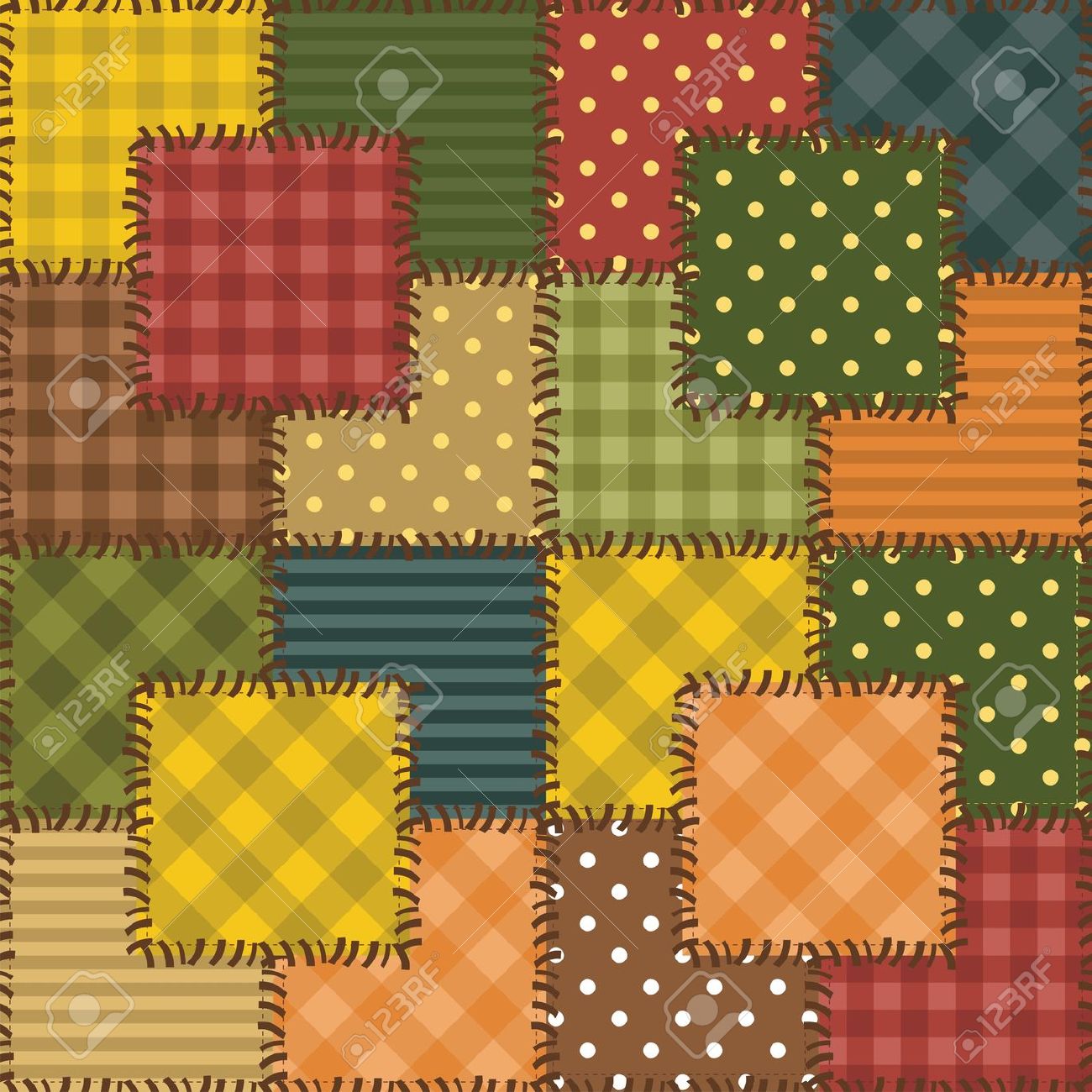 Patchwriting is taking some of your source’s words and mixing them in with some of your own words. This is a form of plagiarism, because your reader does not know which words you wrote and which words your source wrote. Quotation marks MUST ALWAYS be used to enclose ALL words from a source. 

There are NO EXCEPTIONS to this rule.
This is what patchwriting looks like
Original quotation: “Several ancient cultures had some version of a police force; China was one of the earliest with its system of prefects” (Anderson, 2014, p. 19).

Patchwriting, also known as insufficient paraphrasing:

Policing started in several ancient cultures like China, which had a system of prefects (Anderson, 2014, p. 19).
Original quotation: “Several ancient cultures like China had some version of a police force; China was one of the earliest with its system of prefects” (Anderson, 2014, p. 19).

Patchwriting:

Policing started in several ancient cultures like China, which


had a system of prefects (Anderson, 2014, p. 19).
Although the words of the source have been used there are no quotation marks to indicate that, so the reader has no way of knowing  that the student did not write those words. This is plagiarism.
Words from quote
Words from quote
Original quotation: “Several ancient cultures had some version of a police force; China was one of the earliest with its system of prefects” (Anderson, 2014, p. 19).

A good paraphrase with no patchwriting:

According to Anderson (2014), policing started in places 
like ancient China, Greece, and Rome. China had men 
and women who patrolled different neighborhoods, 
which were called prefectures (Anderson, 2014, p. 19).
Now the language and sentence structure are completely different, so this paraphrase is good.
Note: sometimes when you paraphrase you have to repeat a phrase or word. In our example, you might find that there is no good substitute for the phrase “ancient cultures.” In that case, you can go ahead and use the phrase without quotation marks as long as it is a common phrase (such as “ancient cultures”), or you can enclose the phrase in quotation marks if it is not common or if you are not sure. In that case, provide the parenthetical citation right after the quoted words.

Example: Policing started in places like ancient China, Greece, and Rome. China had a “system of prefects” (p. 19), which consisted of men and women who patrolled different neighborhoods, which were called prefectures (Anderson, 2014).
What must be cited?
Yes
Articles
Books
Charts and tables
Lectures
Images (photos, artwork)
Interviews
Journals
Magazines
Newspapers
Paraphrases
Quotations
Statistics
Syllabi and class handouts
Websites--all
Work you did for a different class
No
Common knowledge
Copyright-free images (such as clipart)
Sayings such as “a stitch in time saves nine” (these are considered a type of common knowledge)
Your own thoughts, ideas, and opinions
Your own original research
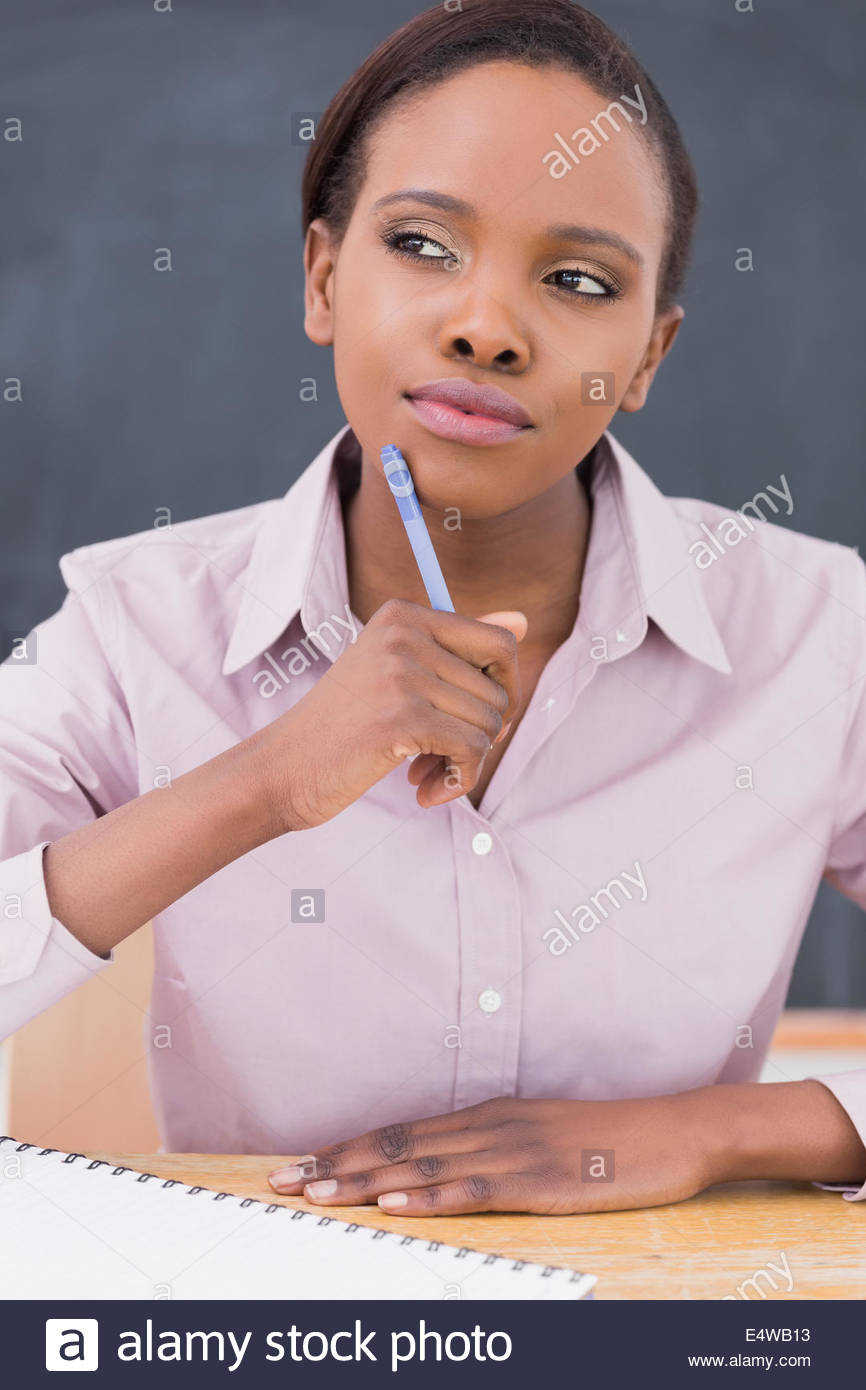 Notice which category is longer?
A word about self-plagiarism
Yes, it is possible to plagiarize your own work!
You cannot “recycle” words, ideas, research, or anything else from an assignment or project you did at some other time.
All of your work for each class must be original to that class.
If you would like to re-use some of your older work, you must cite yourself.
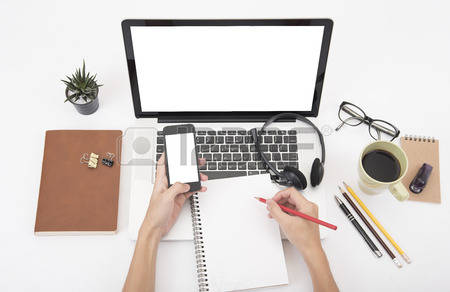 How do I avoid plagiarizing?
Take careful notes so that you always know where information comes from
Do not cut-and-paste into your paper
To paraphrase something, put the original source away and don’t look at it. Put the idea into your own words, then go back and check to make sure you accurately explained the idea. If any words are the same as your source’s, change them. (Be sure to cite paraphrases)
When in doubt, throw it out. That is, if you don’t remember whether you wrote something yourself or not, it is better to get rid of the part you are unsure of than to risk a failing grade.
Test yourself
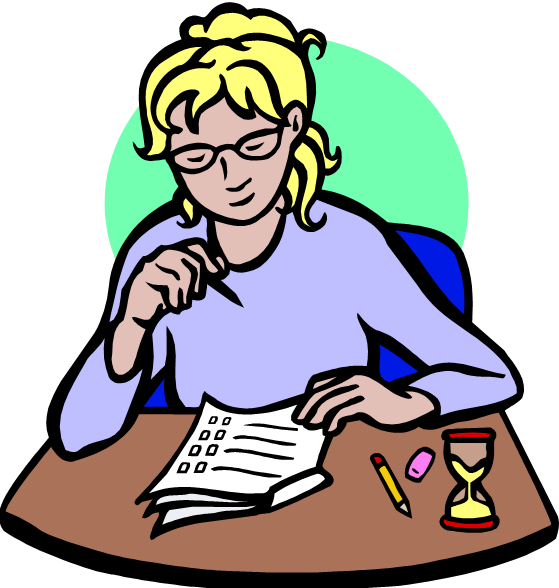 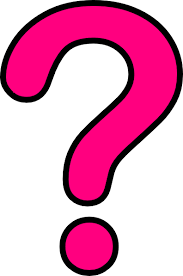 Quoting is:
Using 40 words or more from a source
Using 2-40 words from a source
Using any number of words from a source
Repeating direct speech only
Answer
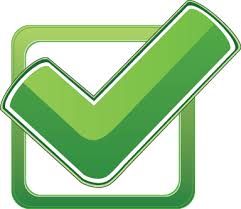 3. Using any number of words from a source
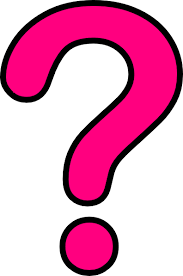 Choose the correctly formatted quotation:
Edwards (1993) writes that plunging corporate revenues have led to the federal government raising taxes in order to offset the overall effect on the economy of higher debt.
Edwards (1993) writes that “plunging corporate revenues” have led to the federal government raising taxes in order to offset the overall effect on the economy of higher debt.
Edwards (1993) writes that “plunging corporate revenues” (p. 93) have led to the federal government raising taxes in order to offset the overall effect on the economy of higher debt.
Edwards (1993) writes that plunging corporate revenues have led to the federal government raising taxes in order to offset the overall effect on the economy of higher debt (p. 93).
Answer
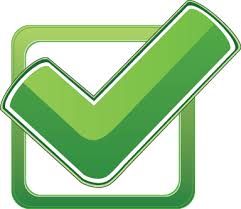 3. Edwards (1993) writes that “plunging corporate revenues” (p. 93) have led to the federal government raising taxes in order to offset the overall effect on the economy of higher debt.
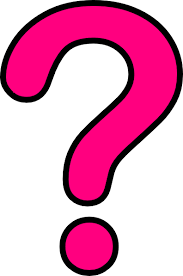 Paraphrasing is:
Putting a citation at the end of a quotation
Putting a source’s words entirely into your own words, using all different words and a completely different sentence structure
Changing some of the source’s words and mixing in your own to make a new thought
Not necessary to cite
Answer
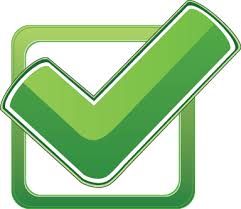 2. Putting a source’s words entirely into your own words, using all different words and a completely different sentence structure
Choose the correctly 
formatted paraphrase:

Edwards (1993) believes that the serious income losses posted by most American businesses are to blame for the latest tax increases (p. 93).
Serious income losses posted by most American businesses are to blame for the latest tax increases (Edwards).
Serious income losses posted by most American businesses are to blame for the latest tax increases (p. 93).
Edwards (1993) believes that “plunging corporate revenues” and serious income losses are to blame for the latest tax increases (p. 93).
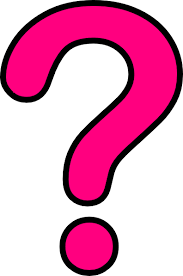 Answer
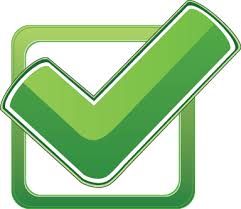 Edwards (1993) believes that the serious income losses posted by most American businesses are to blame for the latest tax increases (p. 93).

NOTE: It is also acceptable to omit the page number for a paraphrase.
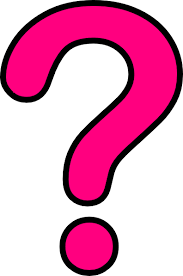 Patchwriting is:
Using any number of words from a source
Using a quotation without quotation marks
Using source material to support your own points
Using some of your own words mixed with some of the source words with no quotation marks to show which is which
Answer
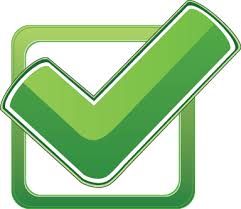 4. Using some of your own words mixed with some of the source words with no quotation marks to show which is which
Which one of the following 
does not require a citation? 

A paraphrase you created
A quotation
Your analysis of a journal article
An interview you conducted
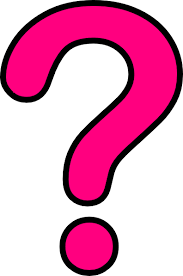 Answer
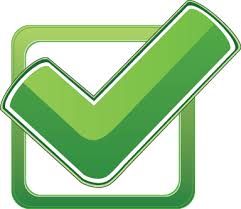 3. Your analysis of a journal article (your analysis is your own ideas—therefore, no citation is needed)
How do you avoid plagiarizing?Choose ALL that apply.

Keep careful notes
Avoid cutting and pasting material into your paper
Enclose all quotations and paraphrases in quotation marks
Cite everything that does not come out of your own head
Cite all patchwriting carefully
Put quotation marks around all of the words taken from a source
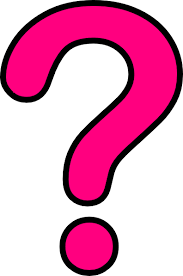 Answers
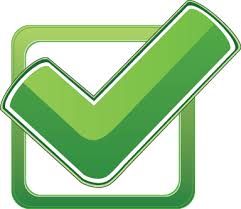 Keep careful notes – YES! Keeping careful notes can avoid problems later on.
Avoid cutting and pasting material into your paper – YES! This can make it difficult to remember what is your own writing.
Enclose all quotations and paraphrases in quotation marks – NO! Paraphrases must be cited but they should not be in quotation marks. Only quotations go in quotation marks.
Cite everything that does not come out of your own head – YES! This is your rule of thumb!
Cite all patchwriting carefully– NO! No amount of patchwriting is acceptable.
Put quotation marks around all of the words taken from a source – YES! There are NO exceptions to this rule.
The bottom line
and
Citations and quotation marks for all words from sources
Citations for all ideas from sources
Need more help?
The Keuka College Writing Center has many resources at bit.ly/3fkhgvP

The Online Writing Lab (OWL) at Purdue University has a very helpful site: https://owl.english.purdue.edu/owl/resource/589/01/

The Writing Center is always happy to help with your individual questions! Contact us at writingcenter@keuka.edu
The “P” WOrd
Produced by the Keuka College Writing Center
Sept. 2021